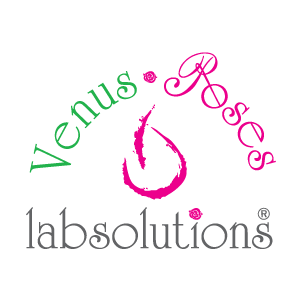 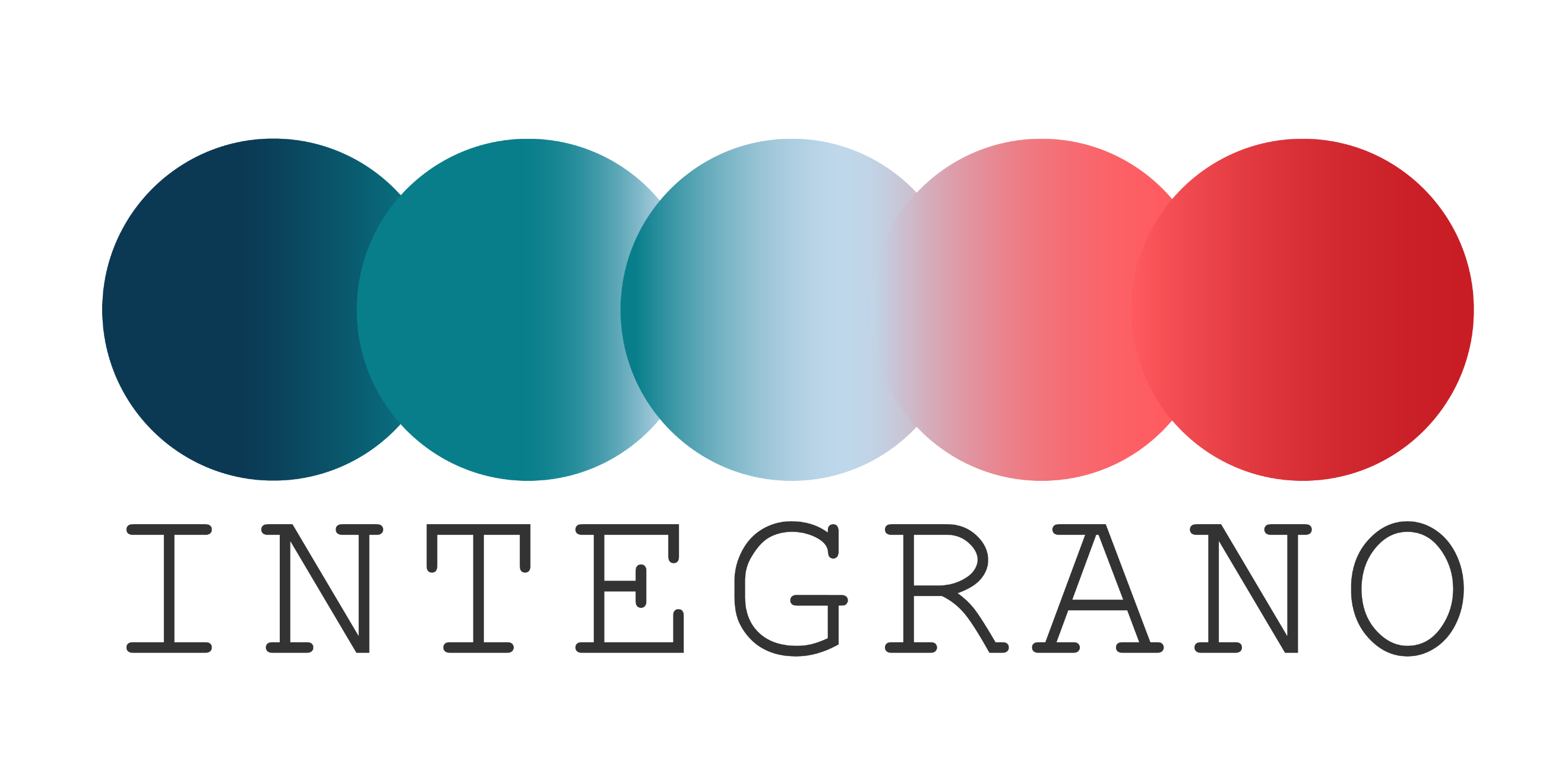 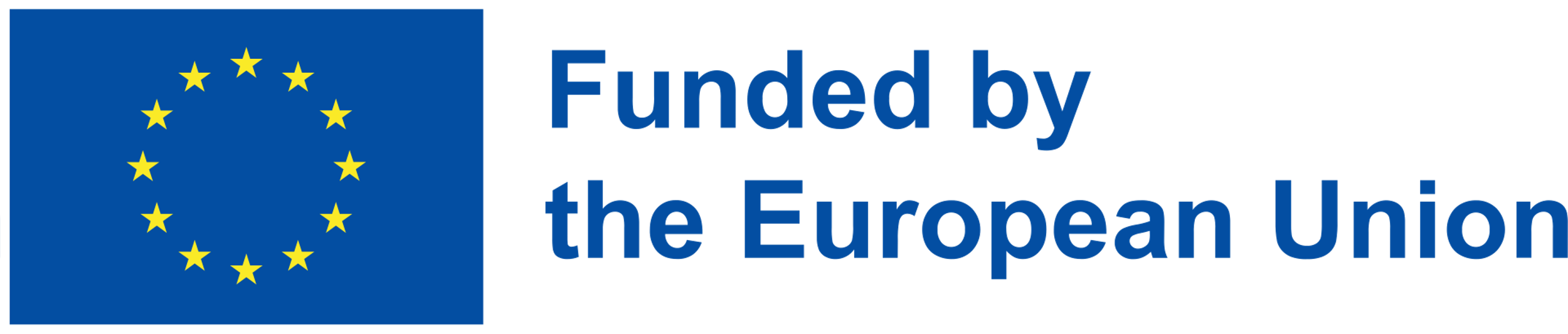 Micropelletisation Process for VenusRoses SC6
Case Study 6 (CS6) – VenusRoses Lab Solutions
Introduction
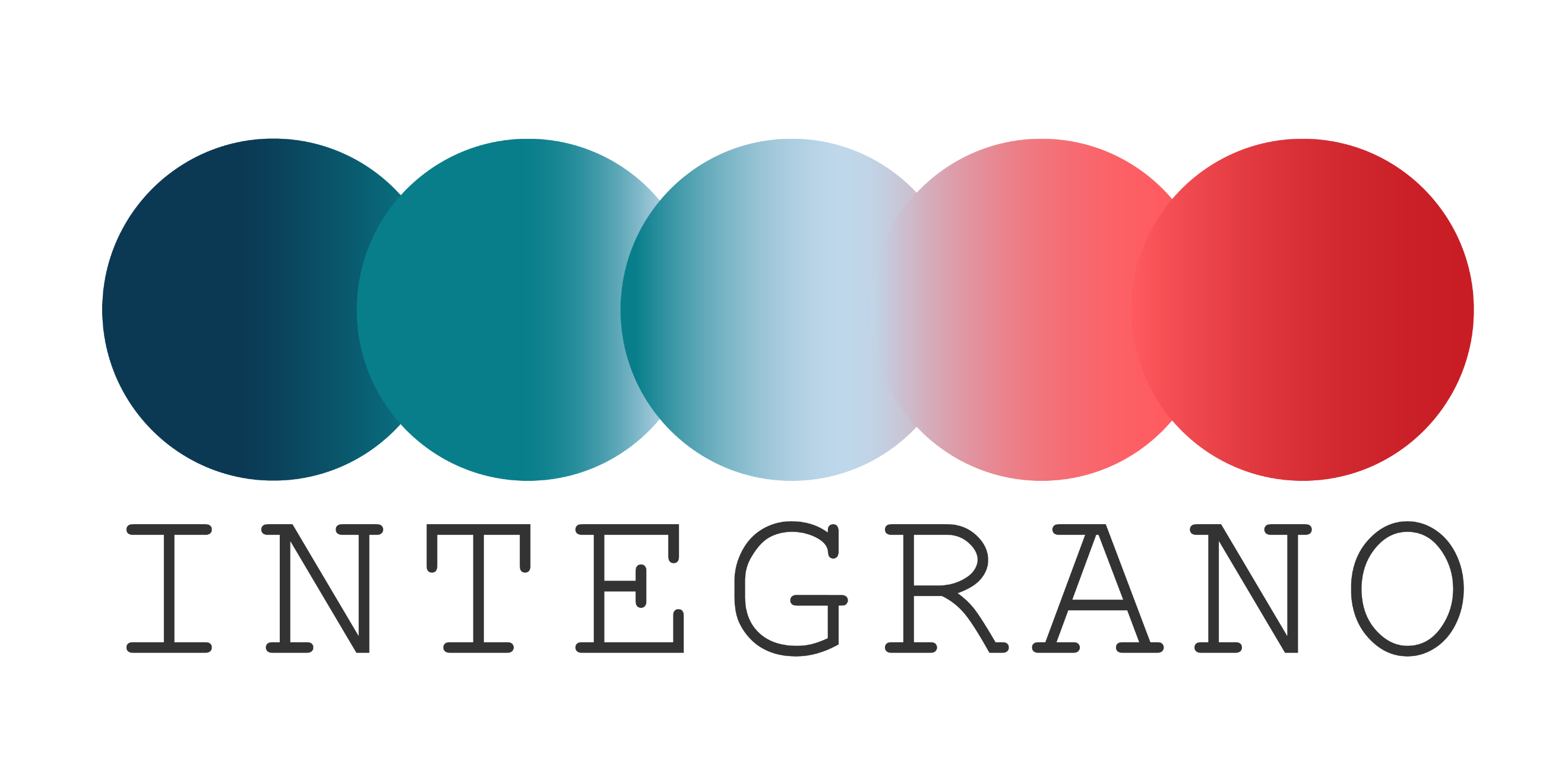 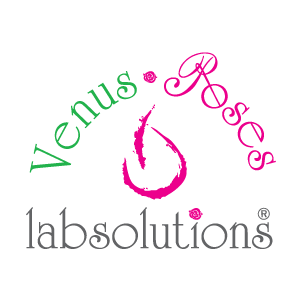 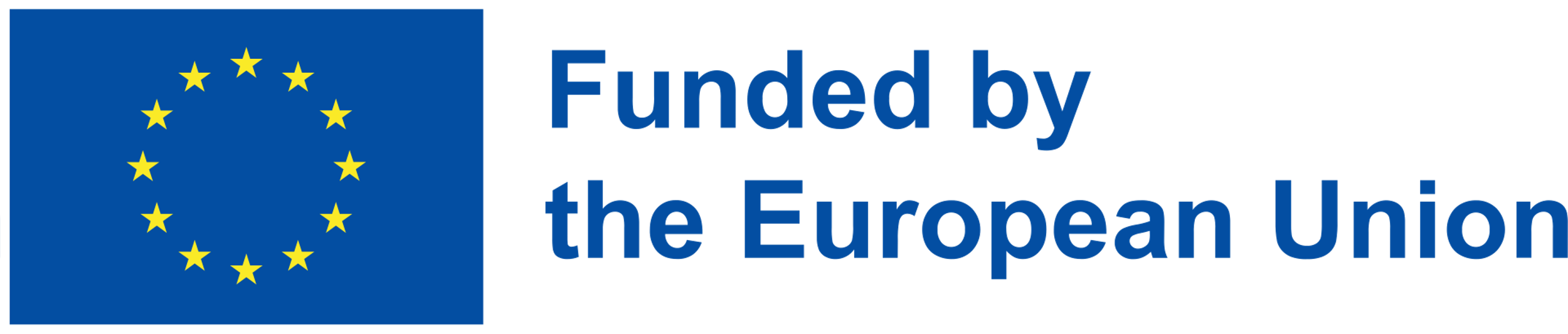 Micropelletisation Process Overview
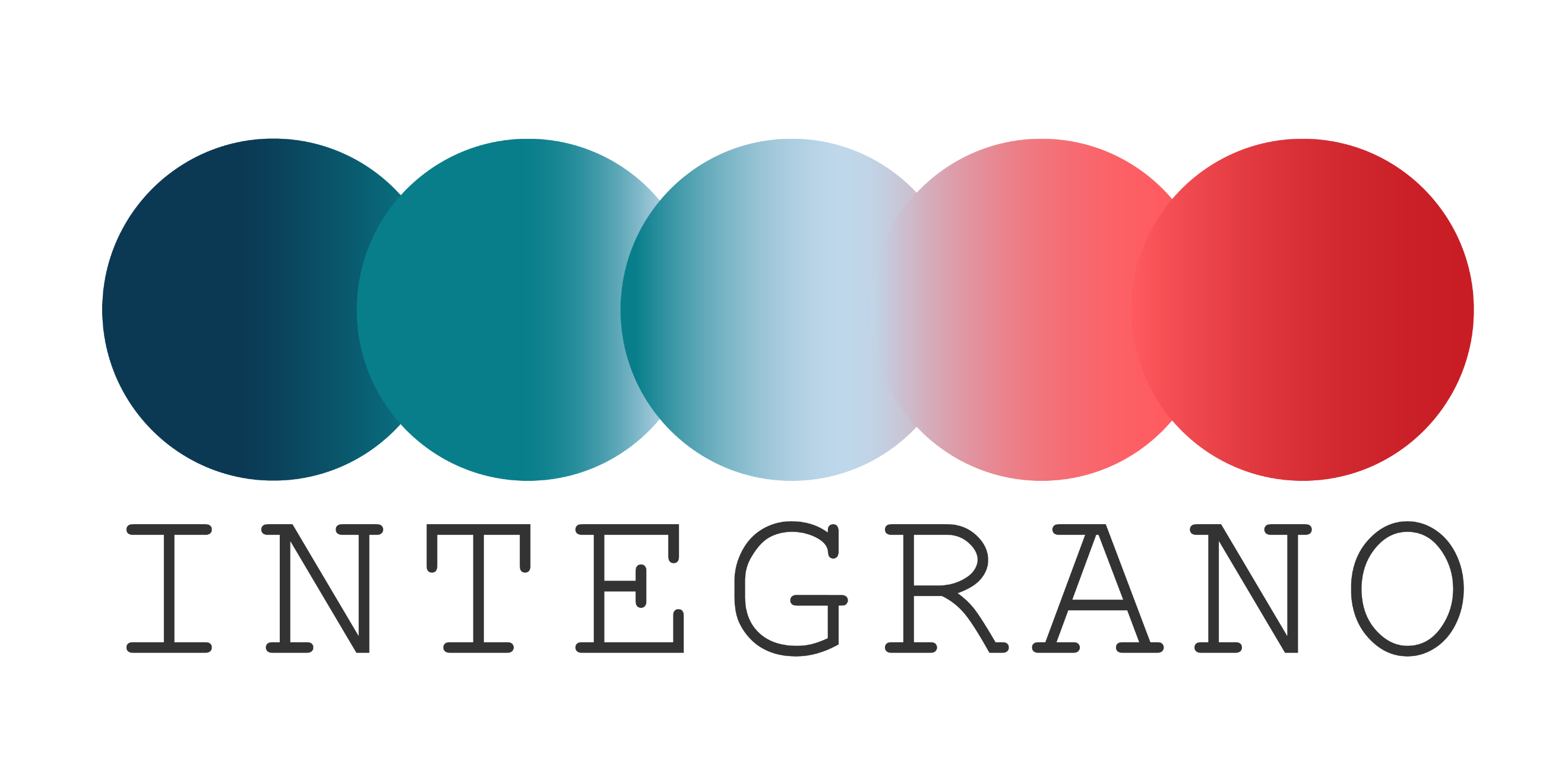 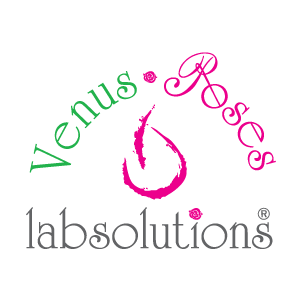 Incorporation of nano-TiO₂-based materials with Active Ingredients
Utilized in cosmetic formulations for UV protection & anti-aging
Ensuring stability and uniform distribution
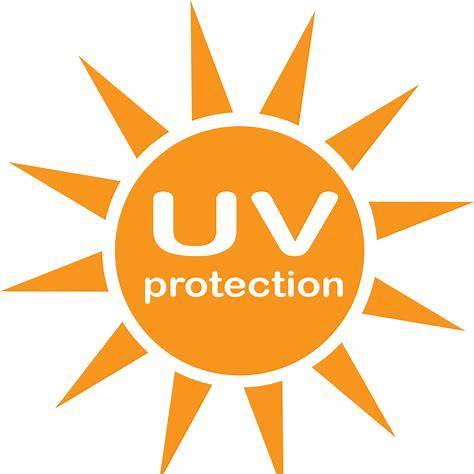 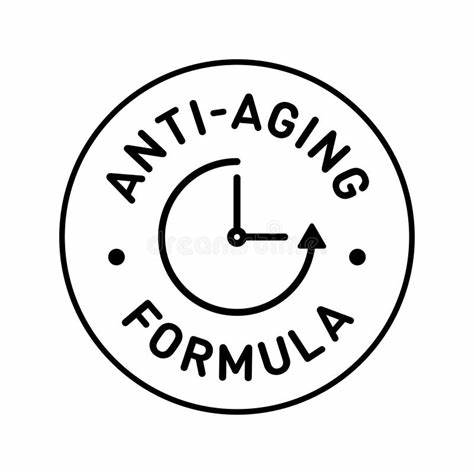 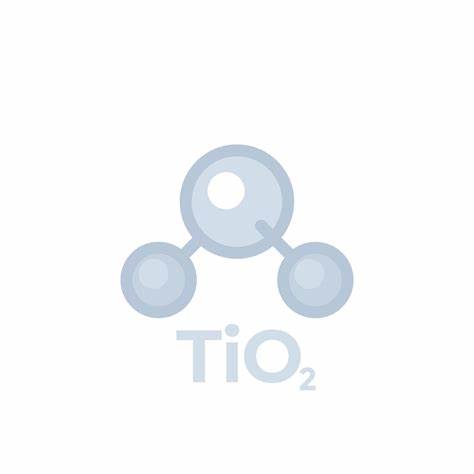 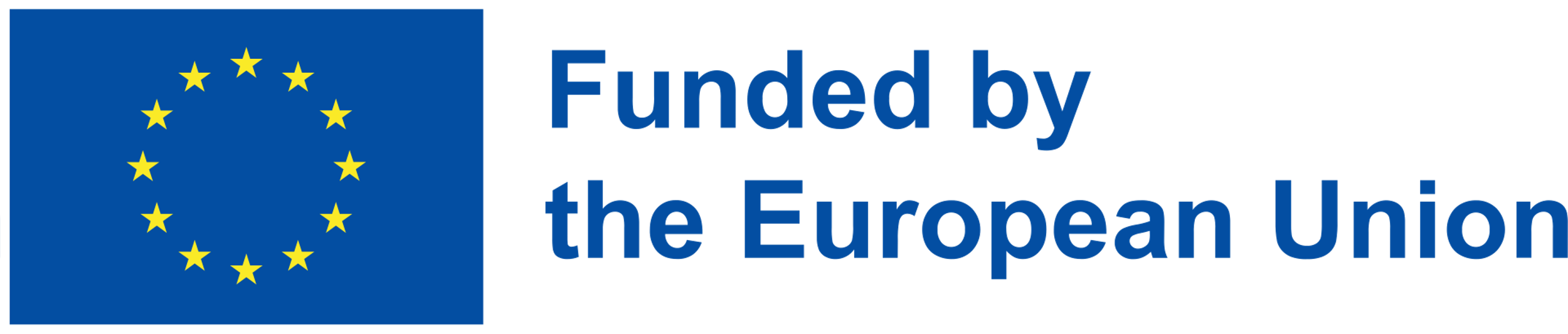 Process Inputs
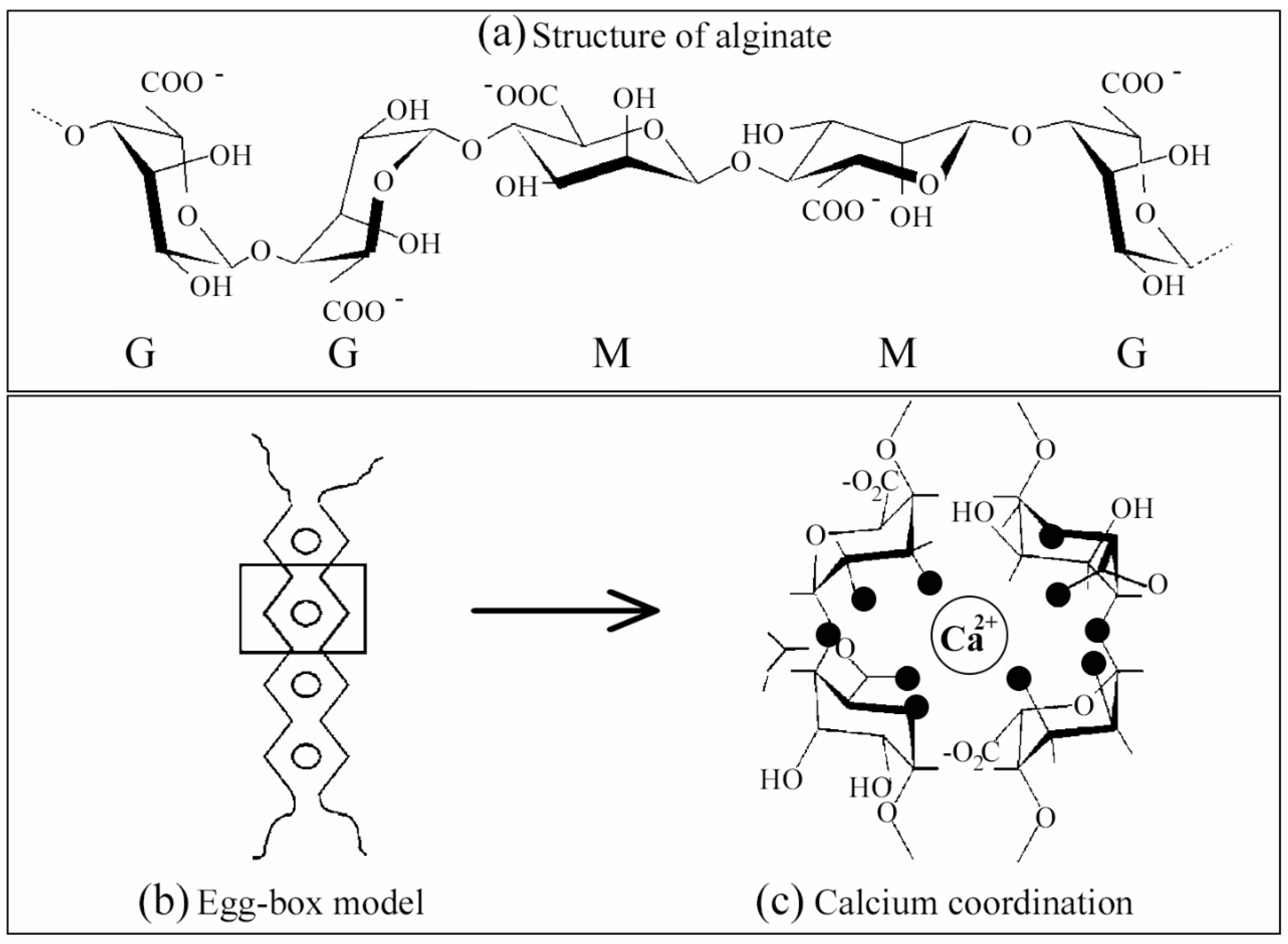 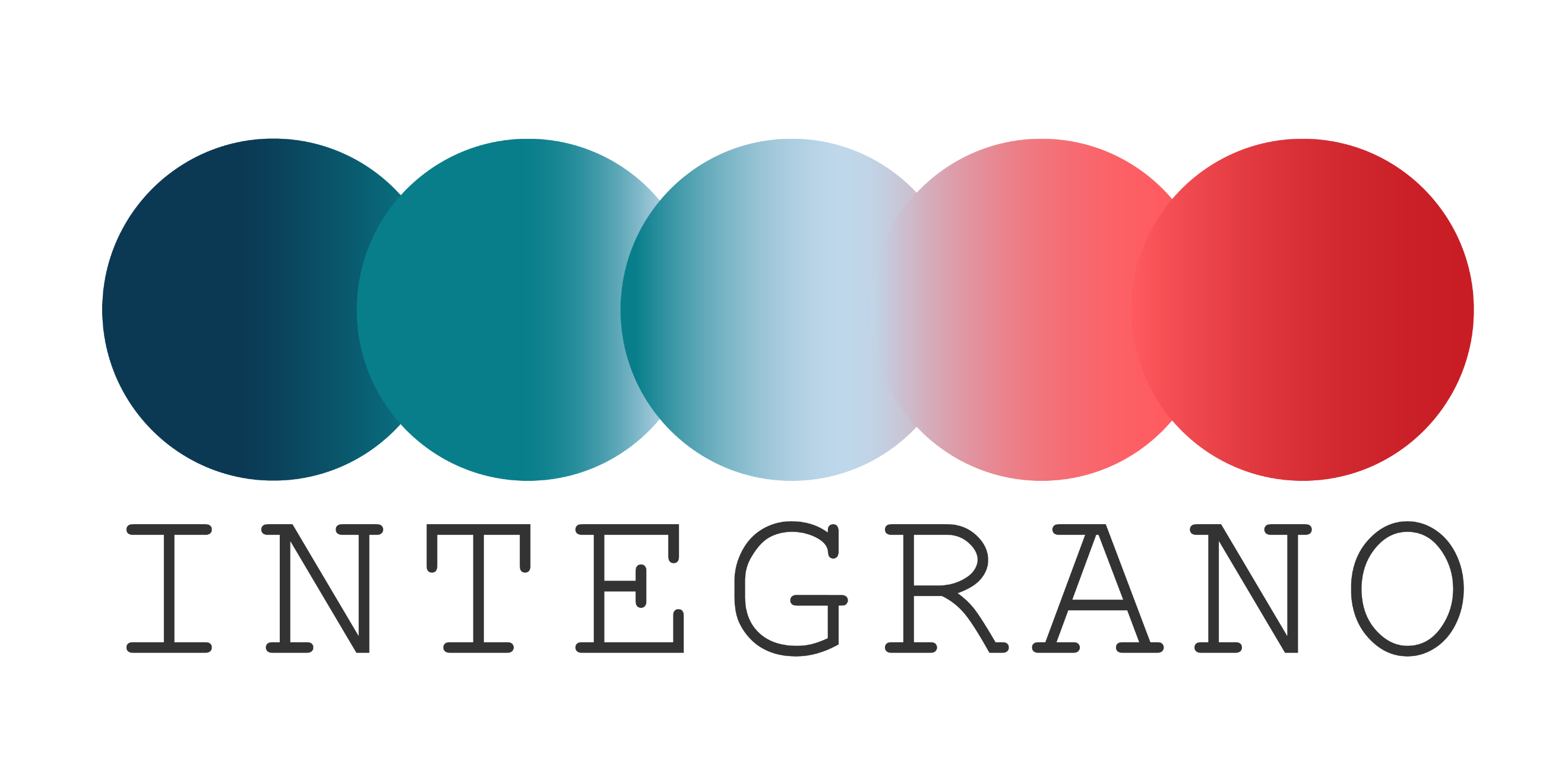 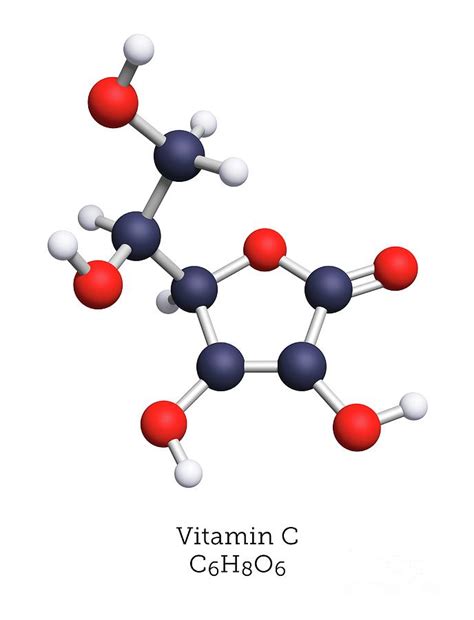 Base Materials: Nano-TiO₂, Bio-SiO₂ (from rice husk), SiO₂@TiO₂ nanoparticles
Active Ingredients (e.g., Vitamin C)
Carriers: Alginate, Cellulose
Alginate egg-cell model after CaCl2 crosslinking
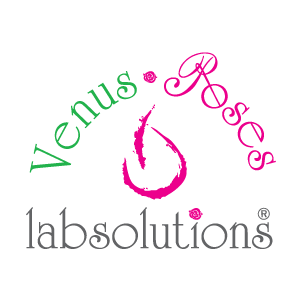 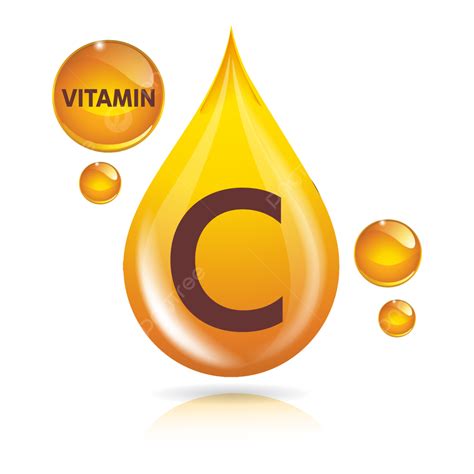 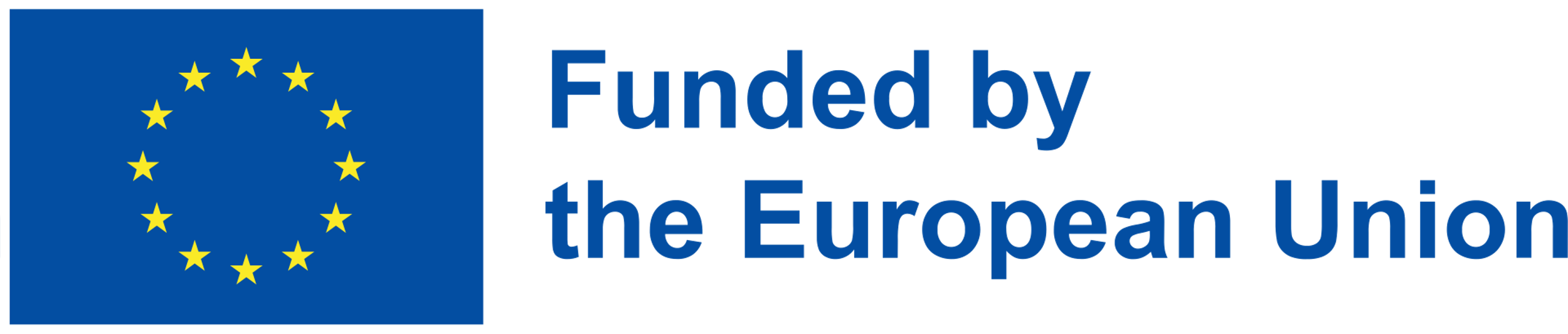 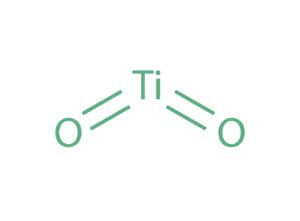 Electrostatic Extrusion
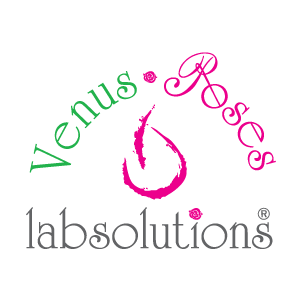 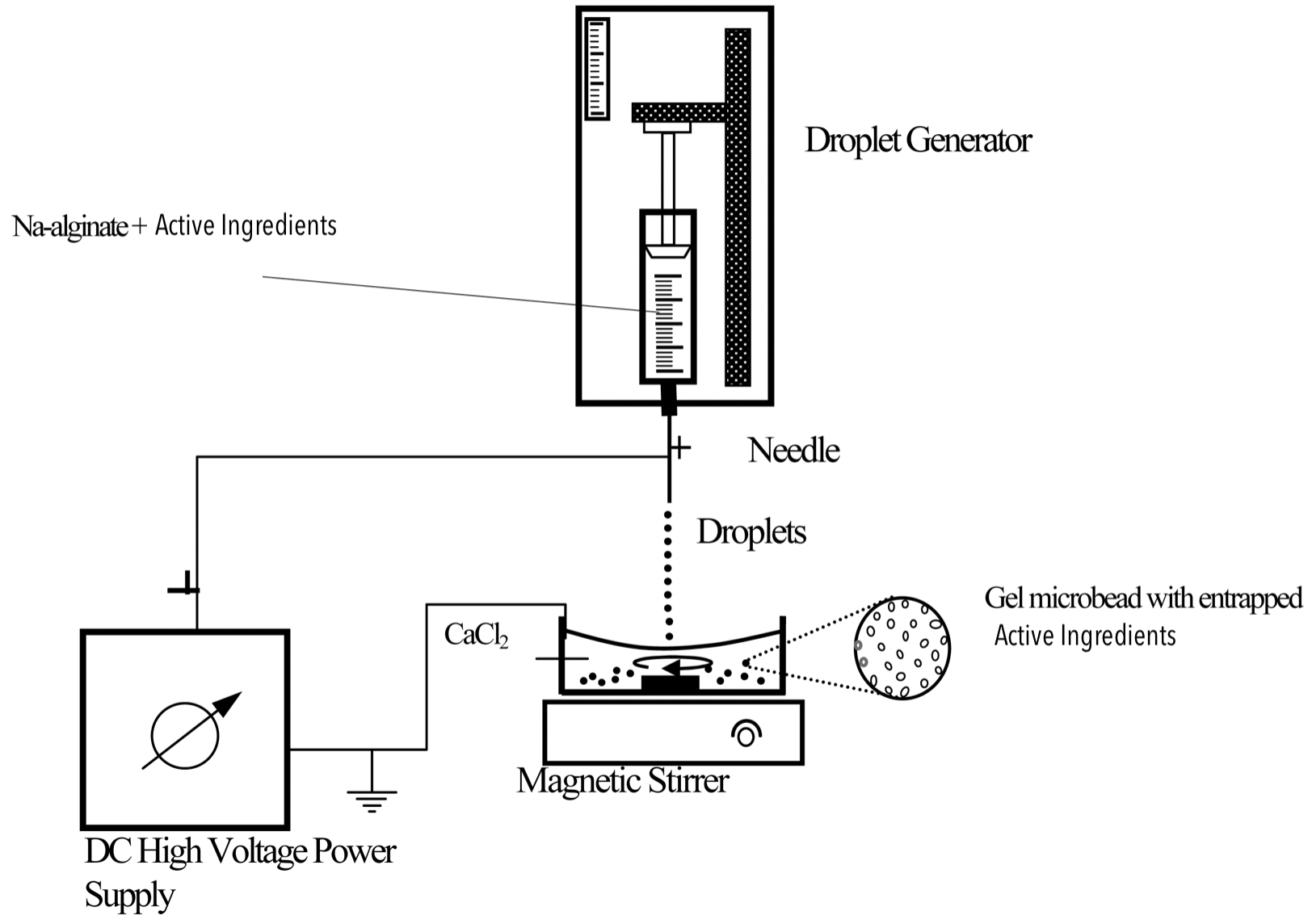 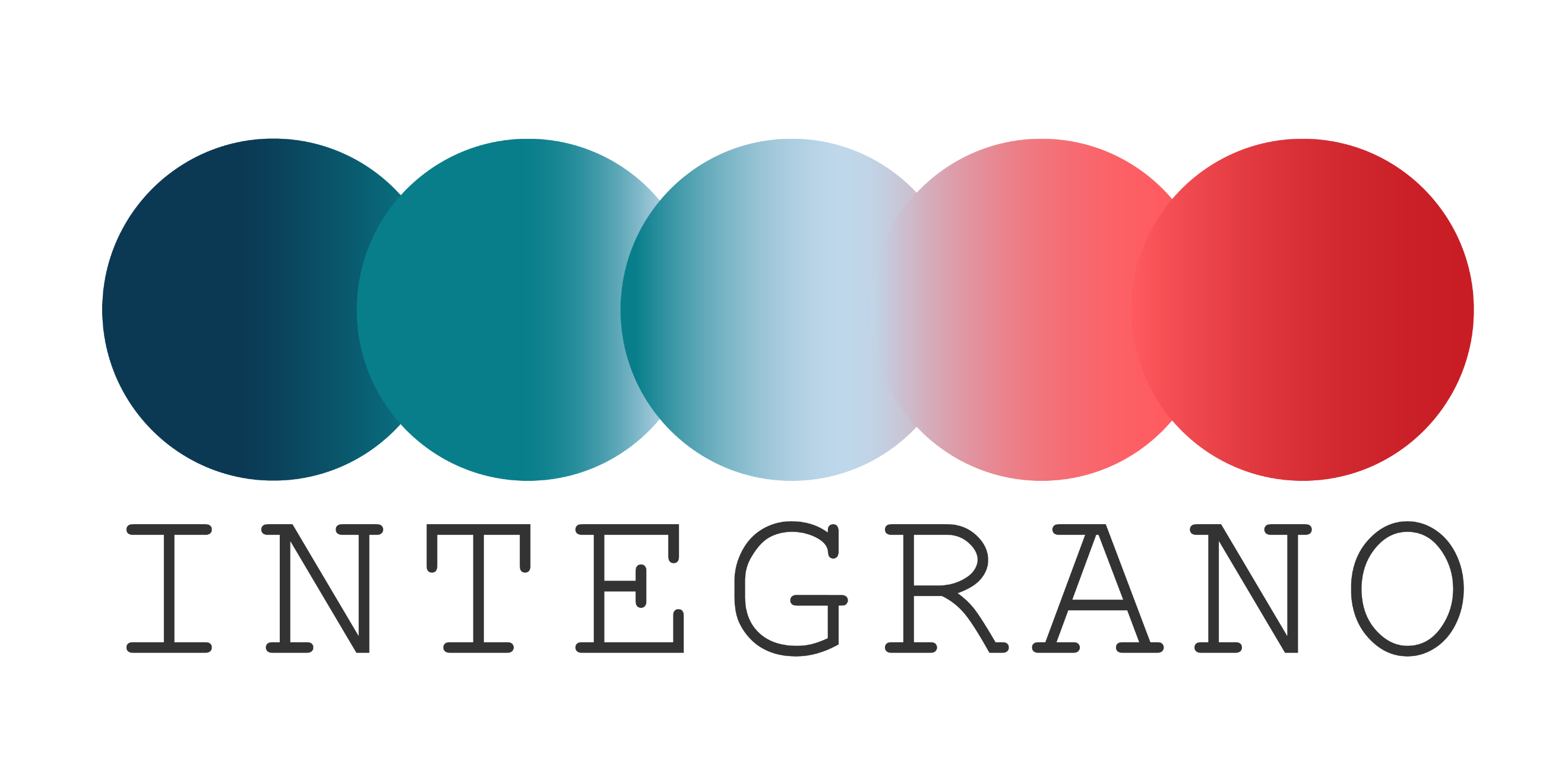 Process Steps
Incorporation of Active Ingredient (Vitamin C) and SiO₂@TiO₂ with the biopolymer.
Homogenization and stabilization
Micropelletisation using Electrostatic Extrusion, spray or vacuum drying
Integration into cosmetic formulations
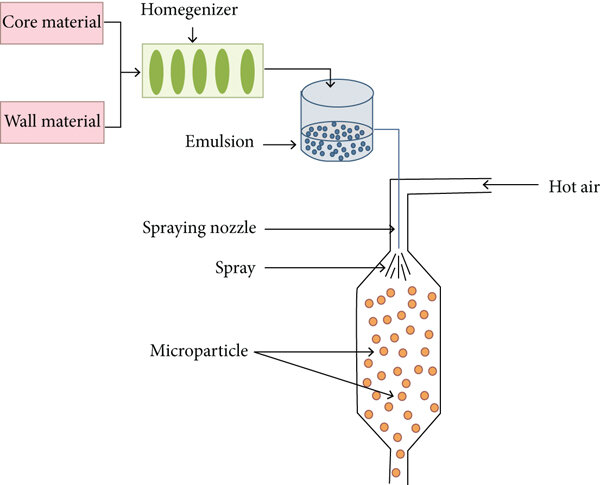 Spray Drying
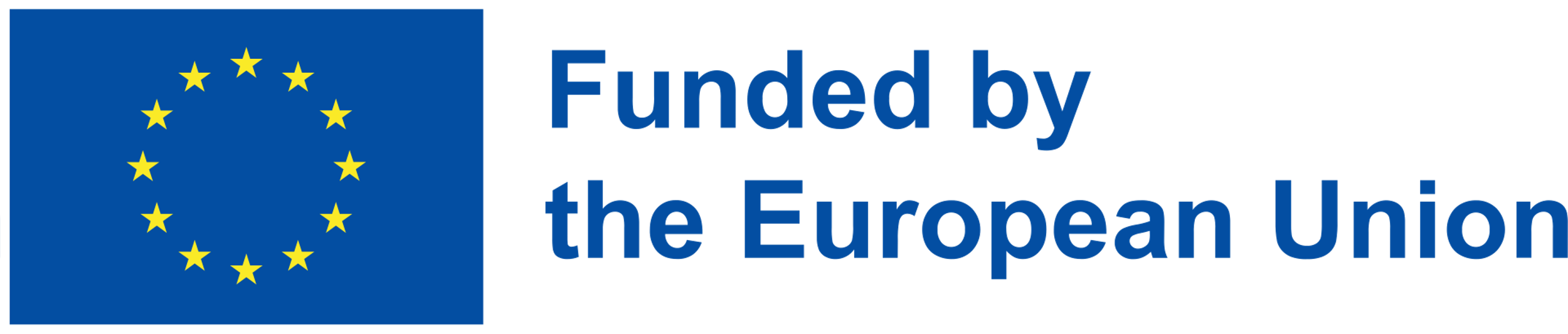 Key Performance Indicators (KPIs)
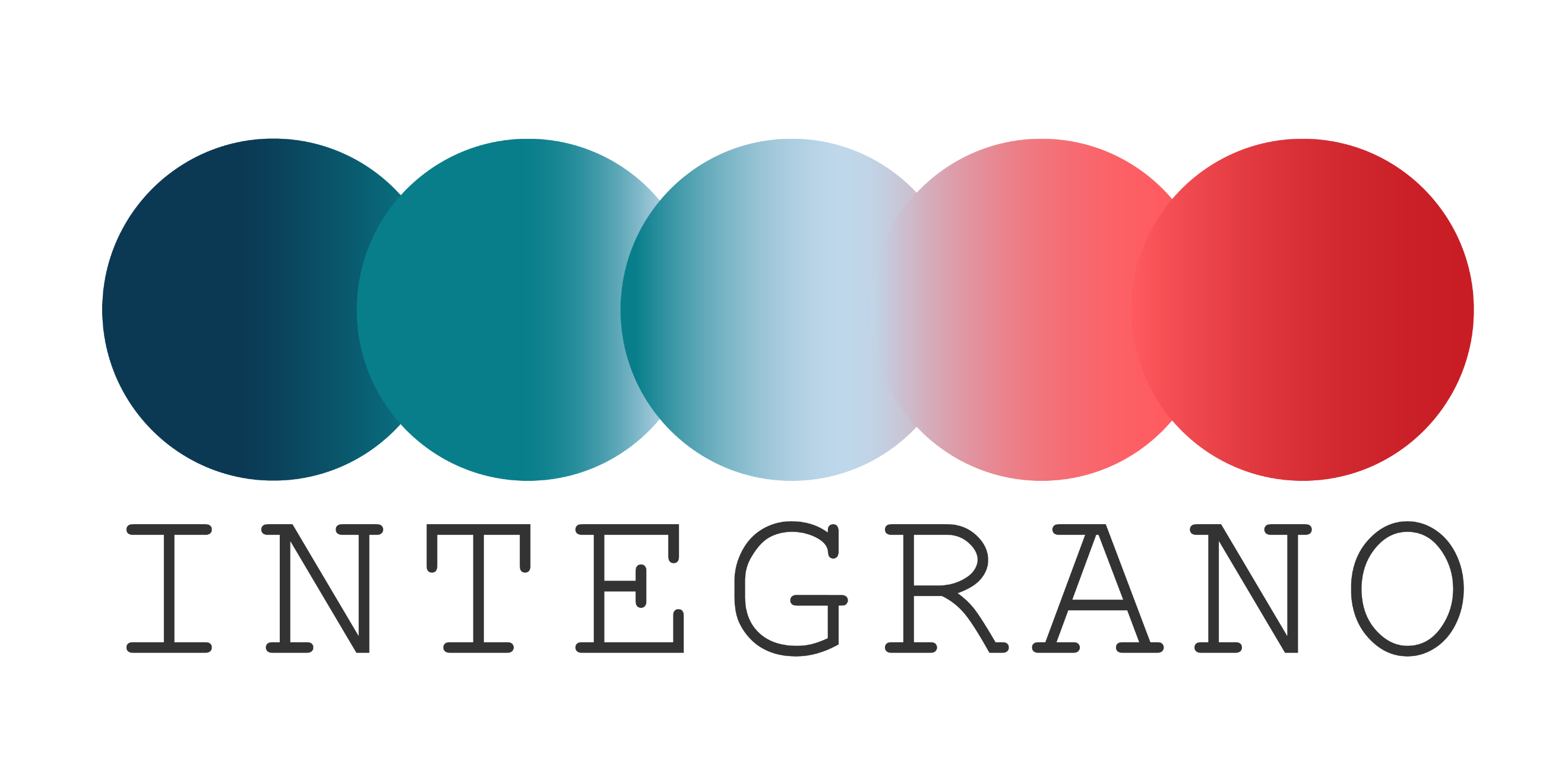 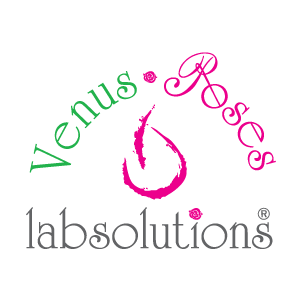 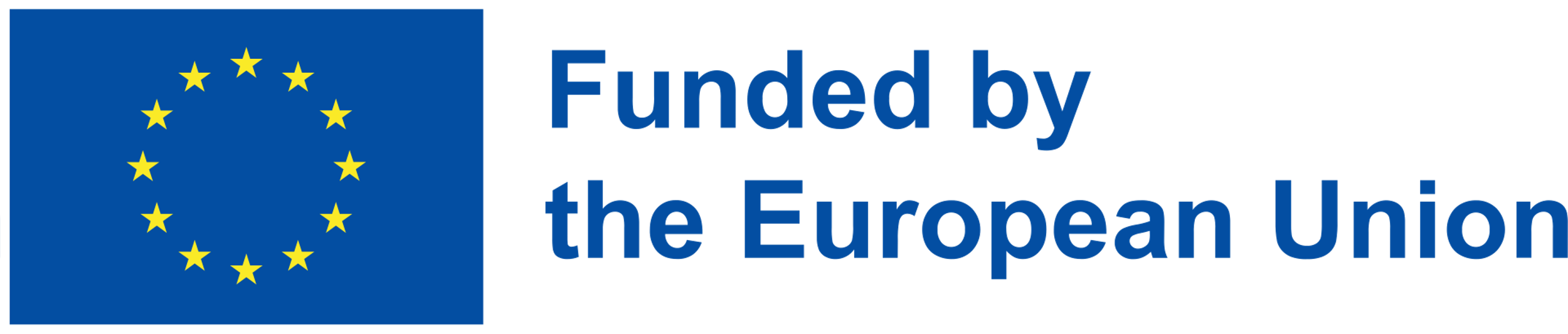 Key Design Factors (KDFs)
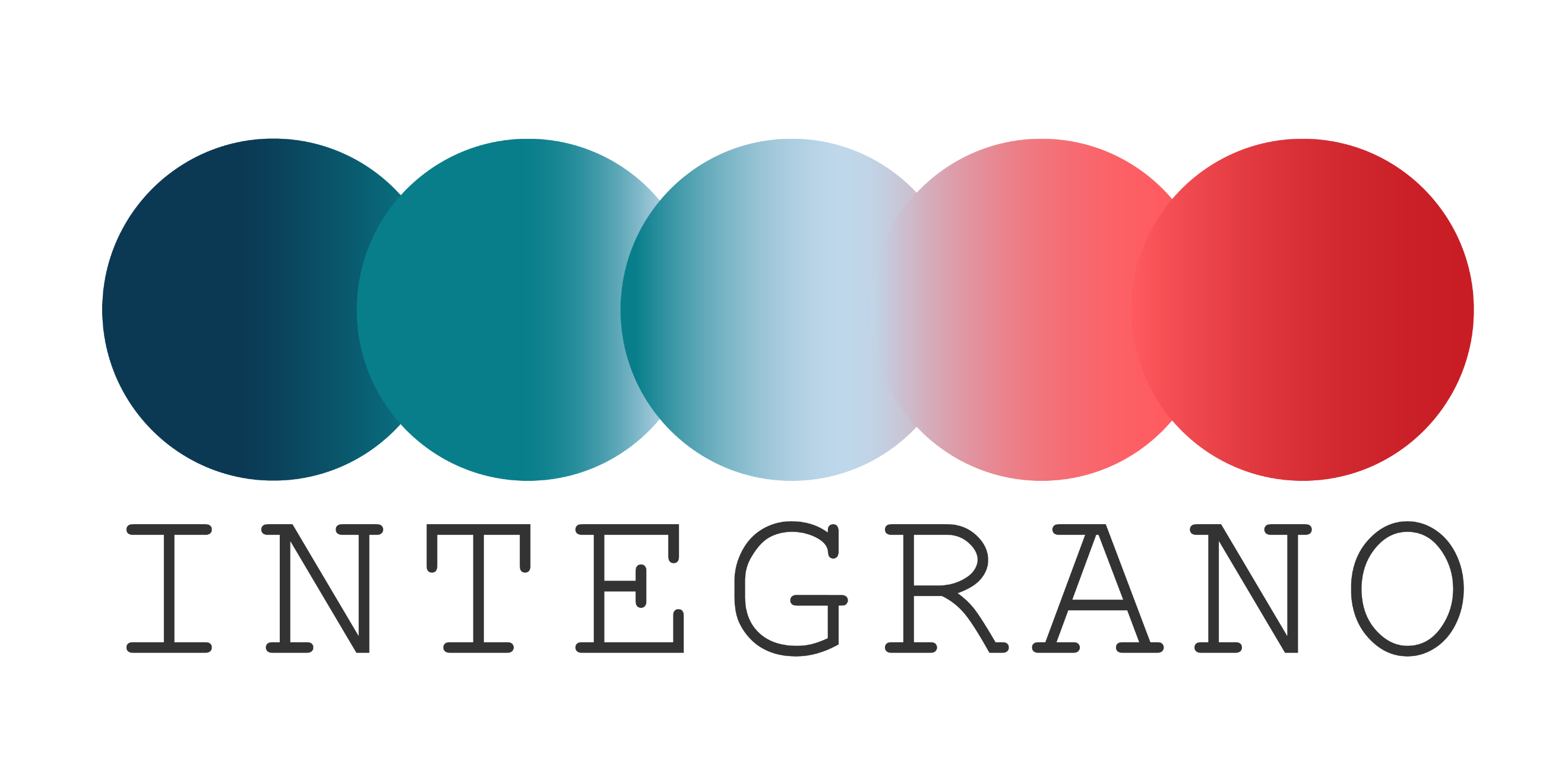 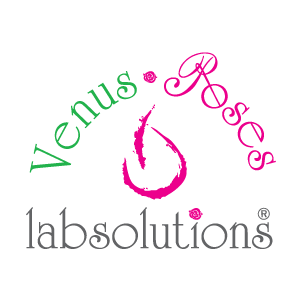 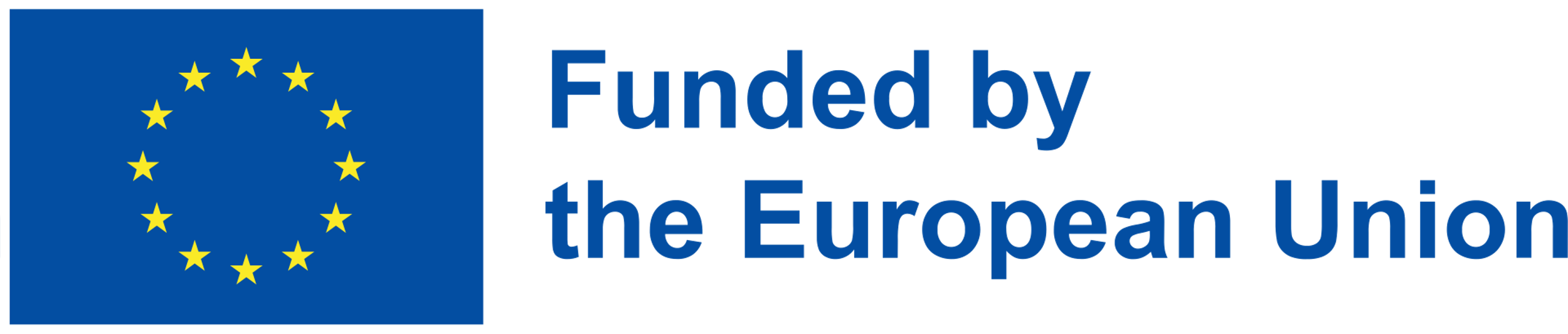 Discussion Points for CS6 Meeting
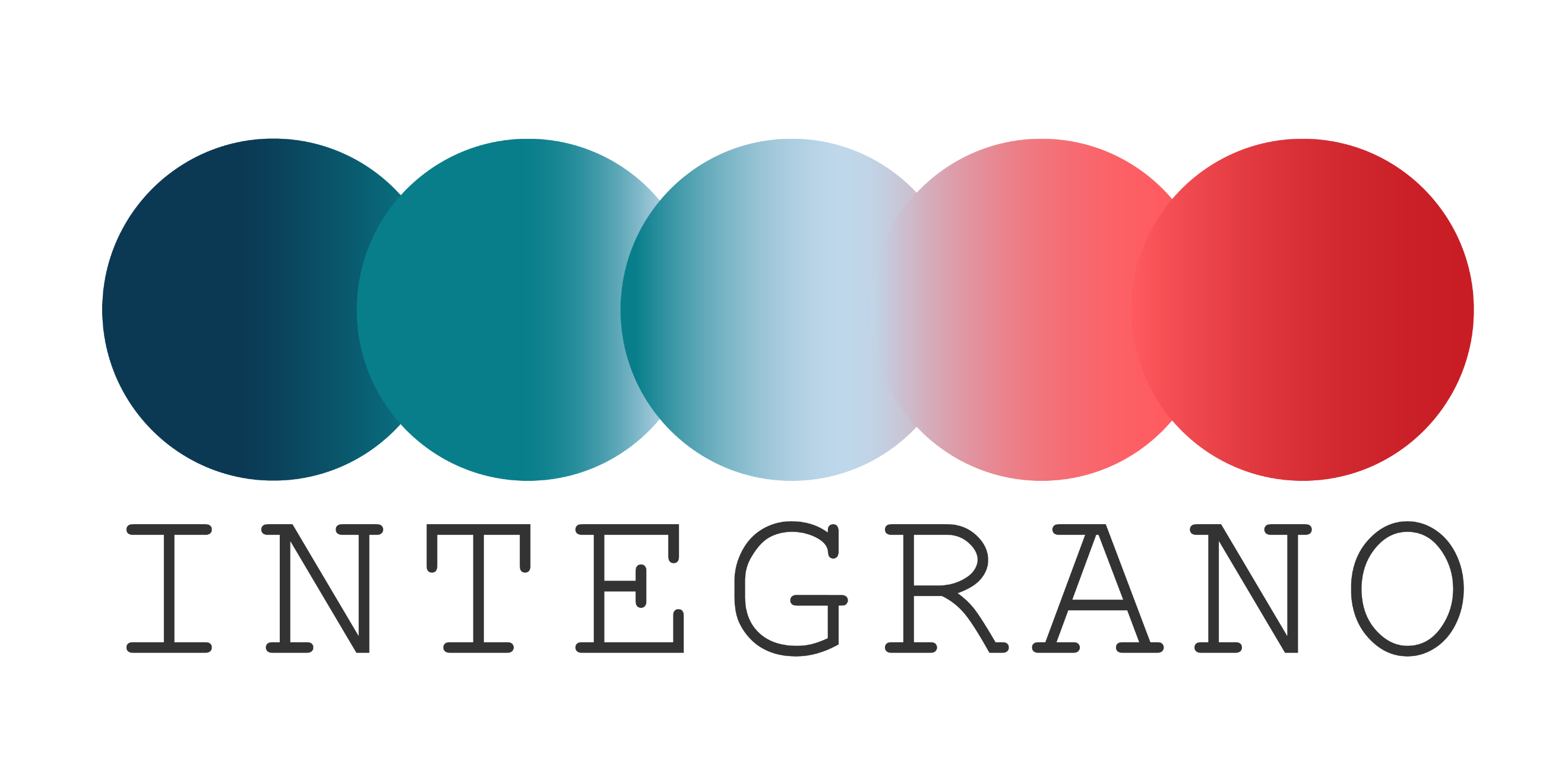 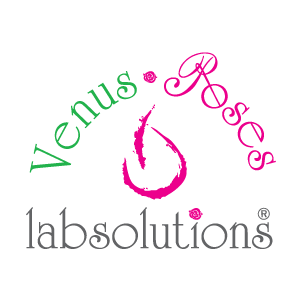 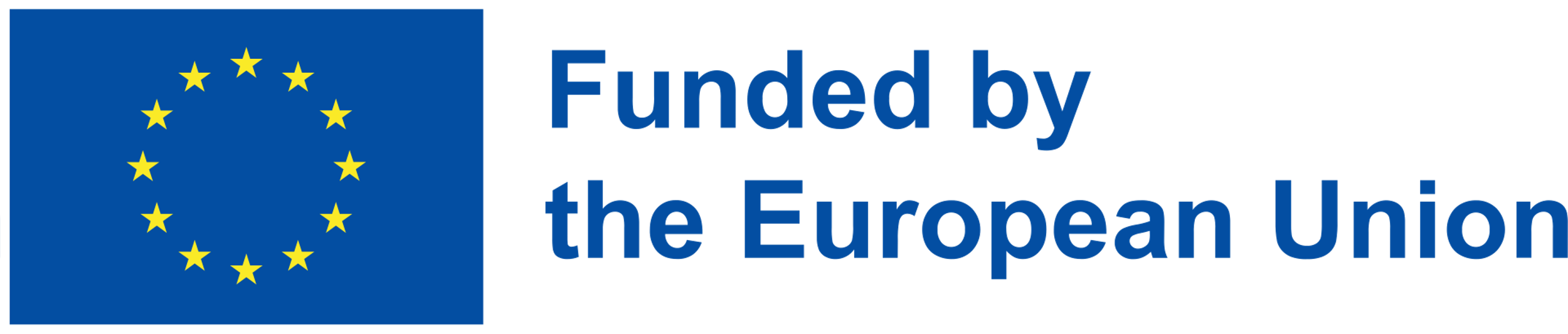 Technical & Economic Data
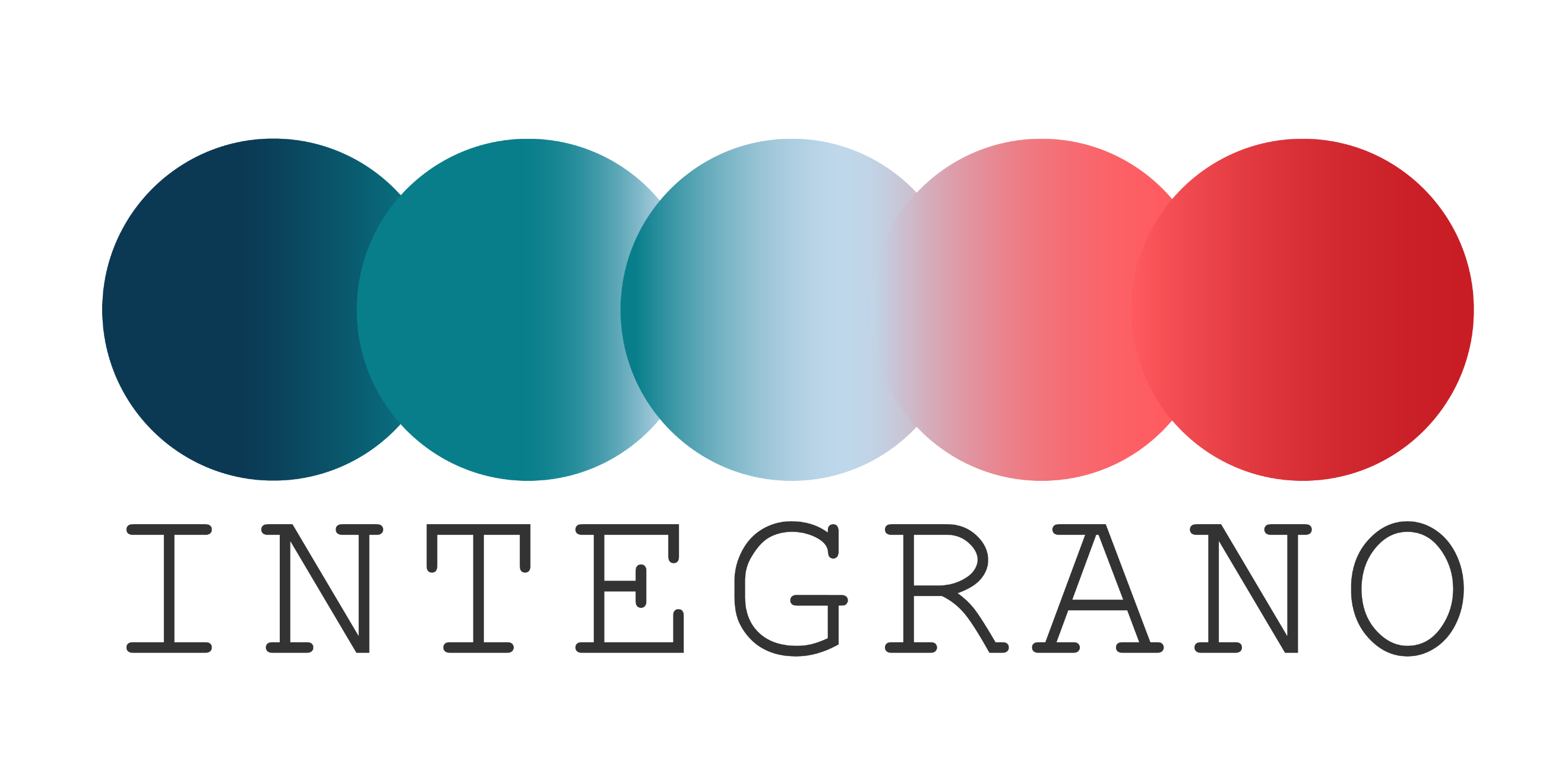 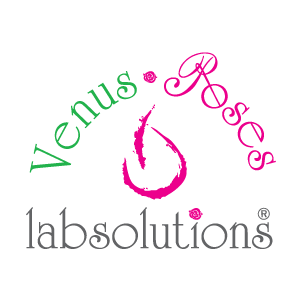 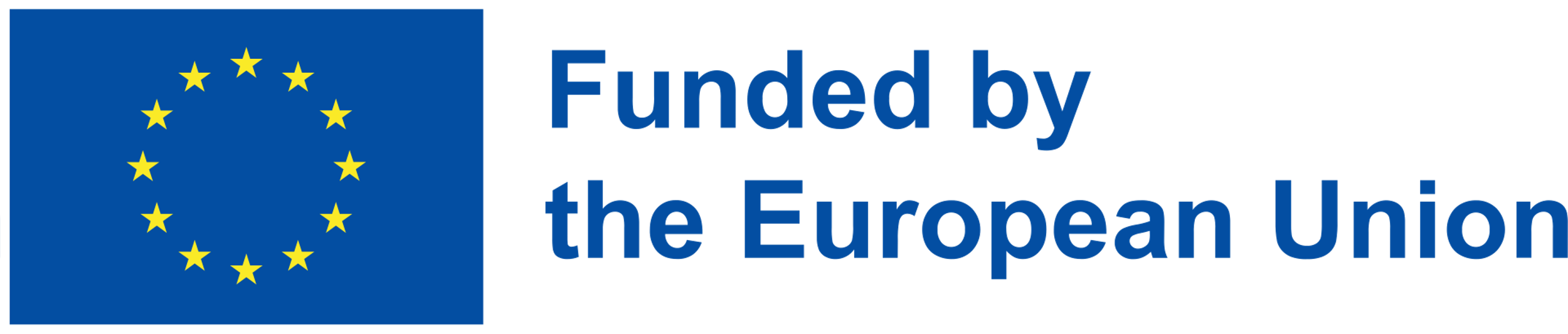 Next Steps
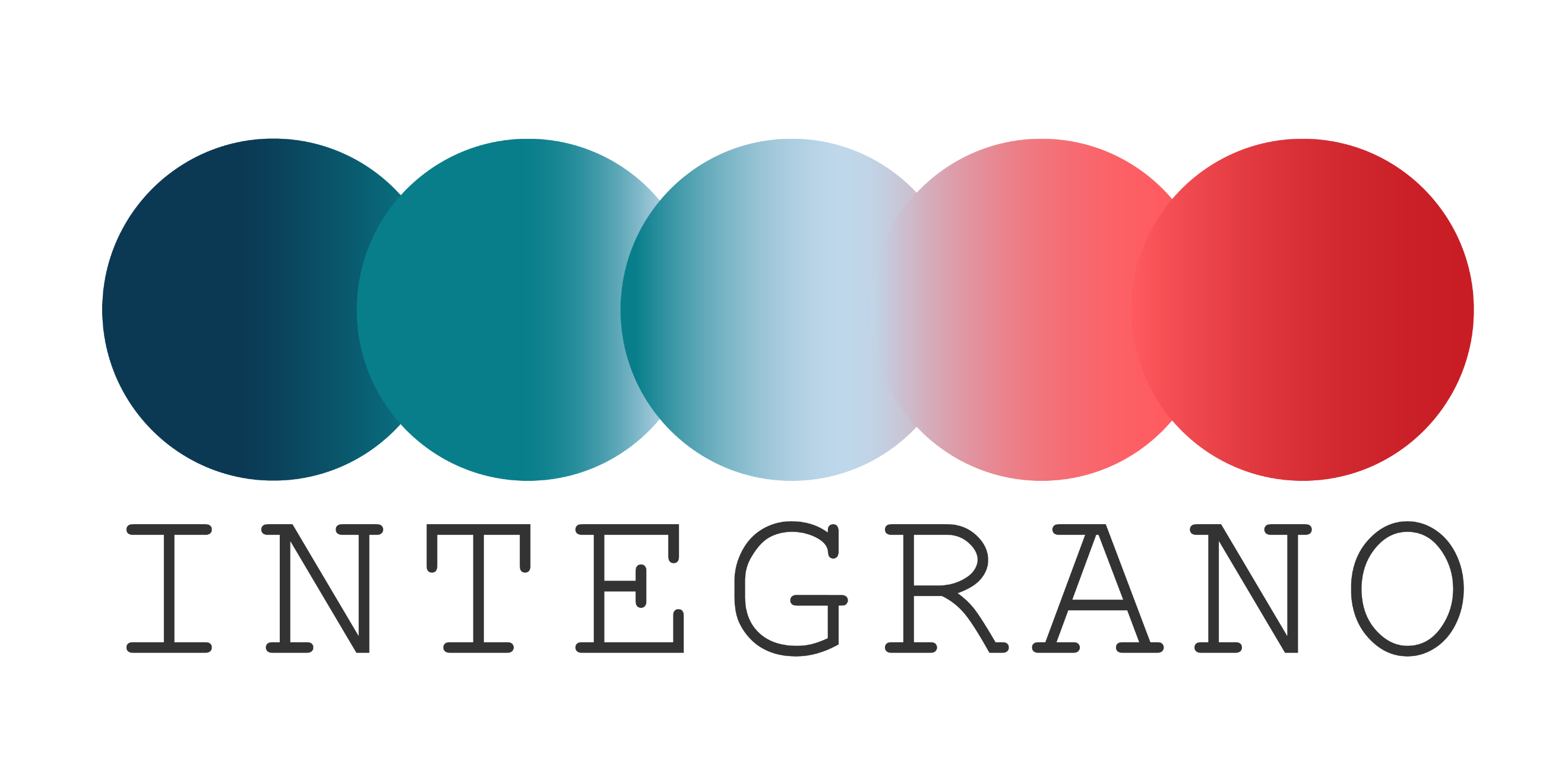 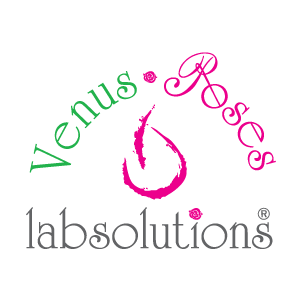 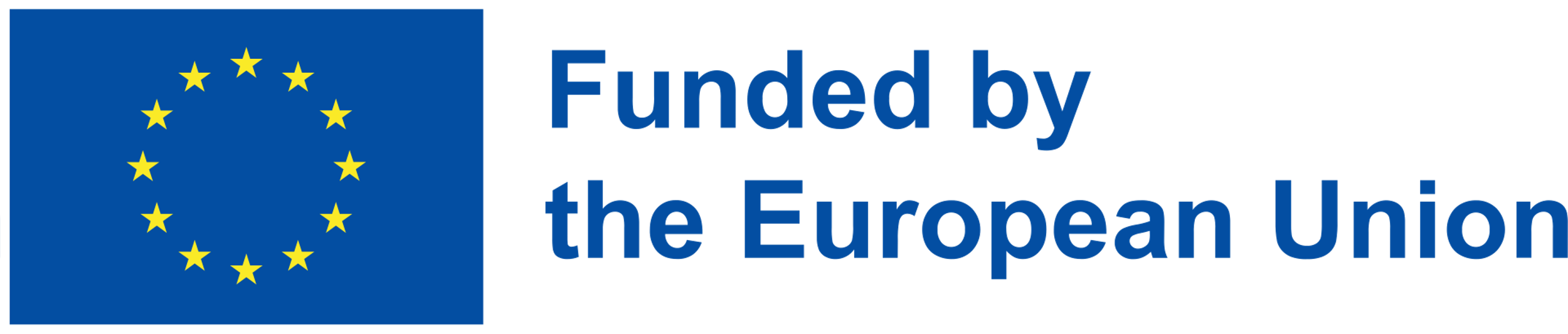